Design a Customer-Centric Digital Operating Model
Placing the customer at the center of digital transformation.
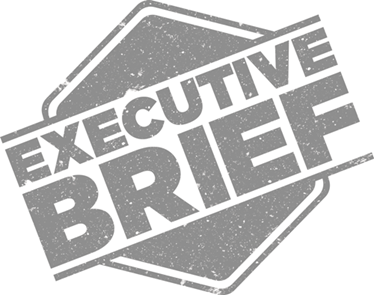 ANALYST PERSPECTIVE
How can you help your organization realize the elusive business benefits from large digital transformation initiatives?
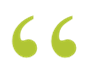 The answer to this conundrum is be more customer-centric and nimble. However, customer-centricity is almost a truism these days. How do you steer your organization to place the customer at the focal point of its digital transformation efforts? 

Effective digital transformation requires fundamentally changing the way your organization works. To use your products and services, customers interact with your organization, not with your individual business units. Therefore, your organization must align itself with the way customers interact with it. It will position you to substantially improve customer experience – beyond incremental gains at individual customer touchpoints.
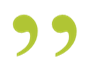 Vivek Mehta,
Director Research, CIO Advisory Info-Tech Research Group
Our understanding of the problem
Chief Digital Officer (CDO)
Digital Transformation Officer (DTO)
Chief Information Officer (CIO)
Innovation Leader
Head of Business Unit (BU)
Chief Product Owner (CPO)
Product Owner (PO)
Agile Team Member
Establish a new operating model through these steps:
Identify and prioritize critical journeys as lighthouse projects.
Appoint autonomous and self-aligned launch teams.
Adopt a new, Agile way of working and instill a culture for success.
Actively collaborate with senior leaders in establishing the new operating model.
Product Manager
Enterprise Architect
Director of Applications
Project Manager
IT Manager
BU Manager
Operations Manager
Executive summary
Improving customer satisfaction at individual touchpoints does not translate into enhanced experience for the end-to-end customer journey.
A new operating model around customer journeys must be established for success.
An organization with the traditional structure and the legacy processes and technology must first learn from redesigning a few critical journeys as lighthouse initiatives before scaling.
The organization undertakes multiple independent initiatives to improve customer satisfaction with products and services; however, these initiatives may fail to move the needle on customer satisfaction and only deliver incremental gains within individual units.
Uncoordinated efforts for initiatives within organizational siloes fail to address end-to-end customer journeys.1
Organization lacks guidance around establishing a new operating model around customer journeys.
Organizations must move from running uncoordinated efforts within siloes to launching digital transformation initiatives organized around journeys. This blueprint will help you establish a new operating model through these steps:
Identify and prioritize critical journeys as lighthouse initiatives.
Appoint autonomous and self-aligned launch teams.
Adopt a new, Agile way of working and instill a culture for success.
1A customer journey could include multiple customer touchpoints, and could span over several days or weeks. For example, the journey “I resolve an issue with my payment” could require a bank’s customer to use an online channel and call center (multiple touchpoints), and could span over two to three days.
A shift from uncoordinated efforts within siloes to launching an integrated program organized around journeys is needed
End-to-End Journey Satisfaction
Branch
Call Center
Web
App
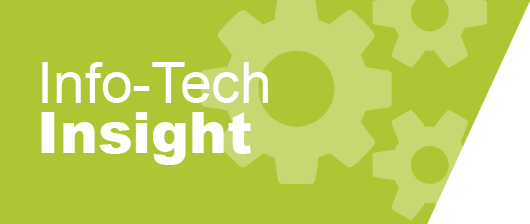 A customer journey can score low for satisfaction even when individual touchpoints perform well.
“I want to resolve an issue…” journey
Touchpoint Satisfaction
90%
85%
85%
90%
60%
X
X
X
Source: McKinsey Digital Labs, n.d.
Most legacy organizations traverse a maturity curve between traditional and digital at scale operating models
4
Digital at Scale
Company built or rebuilt according to digital principles.
Typically a start-up.
100%
Digital at Scale
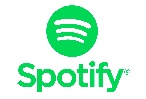 4
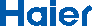 3
Digital Factory
Overarching scope.
Digital competence center as driver of change process.
Systematic end-to-end digitization of important journeys within organization.
Focus of Research
Digital Factory
2
Lighthouse
New unit, separated from core business; managed largely autonomously.
Often working on one or two most critical customer journeys as lighthouse initiatives.
Leverage VC2-style, MVP3-based funding, and Agile IT delivery methods.
Internal digital talent bundled into new unit.
External talent hired; sometimes with start-up acquisition.
Organizational Scope
3
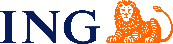 Lighthouse
2
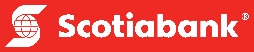 Traditional
1
Traditional
Initiatives sponsored and implemented by lines of business.
PMO manages dependencies between different teams.
Traditional yearly budget with fixed budget allocated to projects.
Projects approved on the basis of expected ROI.4
1
0%
~ 2 yrs.
~ 4 yrs.
~ 7 yrs.
Example
Timeline1
Organizational Maturity
1Timelines are notional; organizational attributes such as existing maturity, size, and complexity will affect the actual timeframe; 2VC is venture capitalist; 3MVP is minimum viable product; 4ROI is return on investment.
Leaders tasked with digital transformation of an organization must ask three questions
Points of Consideration
Question
Which journeys should I transform first?
1
Identify critical journeys for your organization.
Prioritize journeys based on value contribution to organization and select one or two most critical journeys as lighthouse initiatives.
2
Which teams are right for transformation?
Assign Agile cross-functional teams to journeys.
Identify specific talent and skills needed for journeys.
Create right reporting structure and incentive plan to motivate team.
Identify training programs for role-specific training and for knowledge sharing amongst different teams.
Agile IT delivery model with focus on iterative value delivery. 
VC-style budgeting, where MVP is financed at beginning and future funding depends on product performance.
Proactive change management to amplify the chance of success on digital investments.
Backlog and roadmap prioritization at both strategic and tactical levels.
Management through KPI(s) and other metrics for better decision making.
Customer feedback incorporation throughout the process.
Which critical processes and governance structure are required for the team?
3
Our research indicates organizations that have redesigned a few critical journeys realize gains in four aspects…
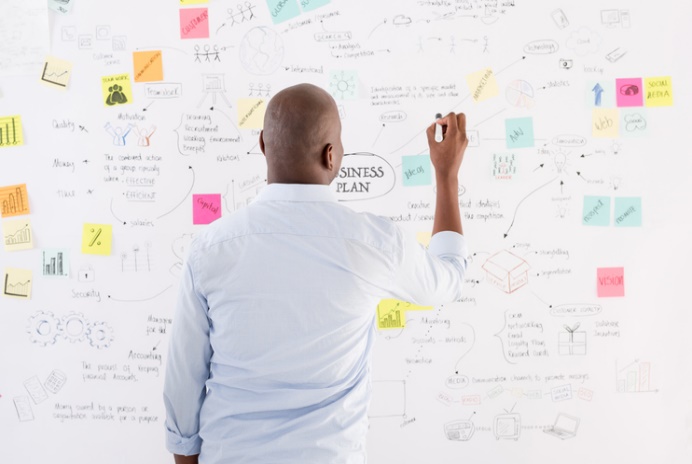 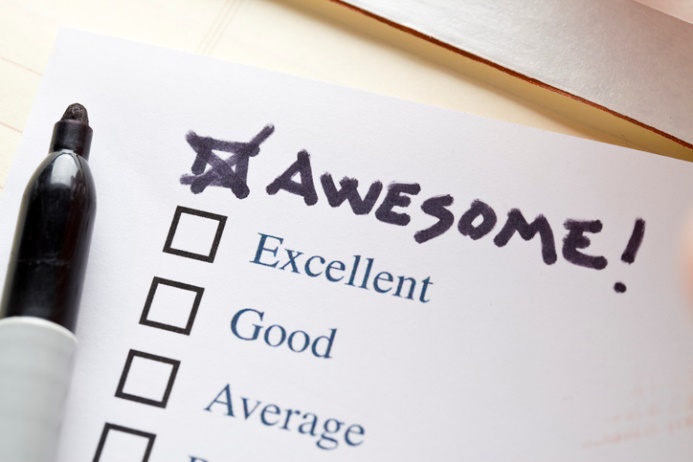 Increase in critical KPIs associated with journeys, e.g. time-to-resolution for a classical “I resolve” journey.
Increase in customer satisfaction with core journeys.
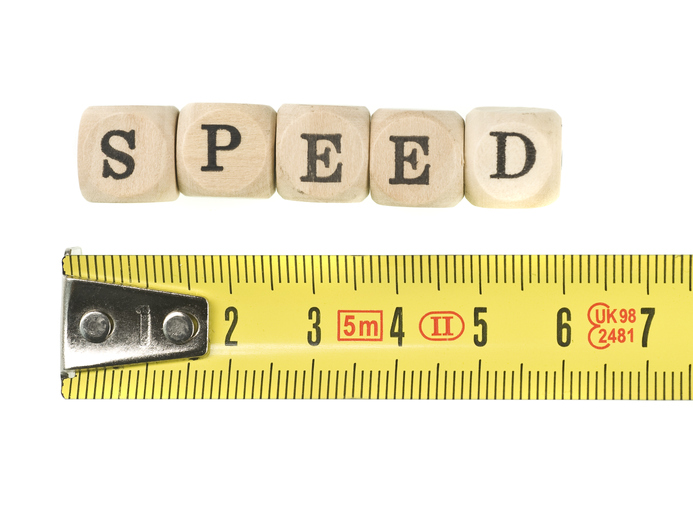 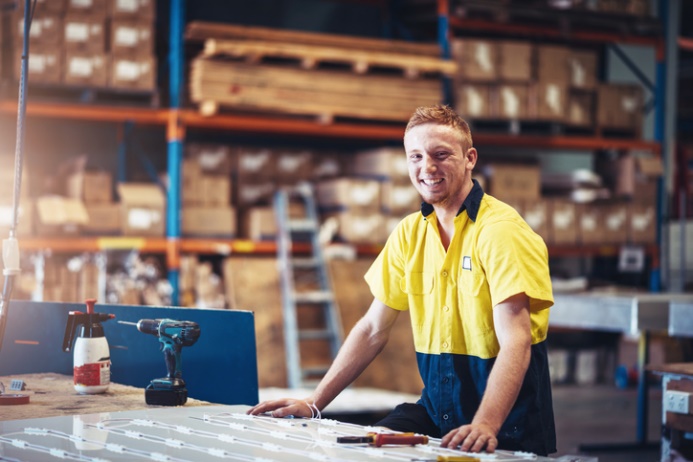 Increase in satisfaction for employees associated with journeys.
Faster time to market for new features; from yearly to monthly or even biweekly releases.
…that must be tracked as organizations progressively adopt a new operating model
1
Increase in customer satisfaction with core journeys
Increase in customer satisfaction by X% over baseline with redesigned journeys as measured through customer-facing surveys and front-line staff feedback.
2
Increase in critical KPIs
Increase in critical KPIs by X% over baseline for redesigned journeys. As an example, time-to-resolution reduced from N days to m minutes for “I resolve an issue with my invoice” journey.
3
Increase in employee satisfaction
Increase in employee satisfaction by X% over baseline as measured through surveys of employees who support the redesigned journeys within organization.
4
Reduced time to market
Reduction in time to market for new features in products and services by X% over baseline in new operating model. For instance, timelines reduced from biannually to monthly or biweekly releases.
Use this icon to help direct you as you navigate this research
Use this icon to help guide you through each step of the blueprint and direct you to content related to the recommended activities.
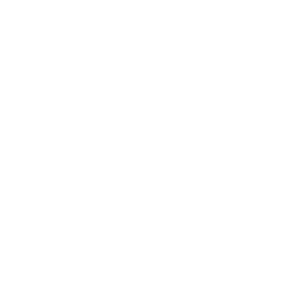 This icon denotes a slide with an associated activity. The activity can be performed either as part of your project or with the support of Info-Tech team members, who will come onsite to facilitate a workshop for your organization.
Info-Tech offers various levels of support to best suit your needs
Consulting
Workshop
Guided Implementation
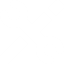 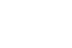 DIY Toolkit
“Our team does not have the time or the knowledge to take this project on. We need assistance through the entirety of this project.”
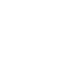 “We need to hit the ground running and get this project kicked off immediately. Our team has the ability to take this over once we get a framework and strategy in place.”
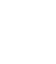 “Our team knows that we need to fix a process, but we need assistance to determine where to focus. Some check-ins along the way would help keep us on track.”
“Our team has already made this critical project a priority, and we have the time and capability, but some guidance along the way would be helpful.”
Diagnostics and consistent frameworks used throughout all four options
Design a Customer-Centric Digital Operating Model – project overview
2. Which Teams Are Right for Transformation?
3. Which Critical Processes and Governance Structure Are Required for the Team?
1. Which Journeys Should I Transform First?
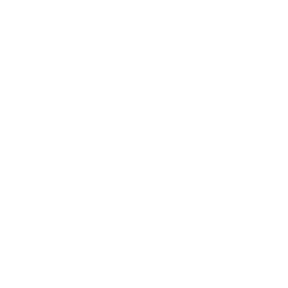 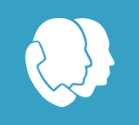 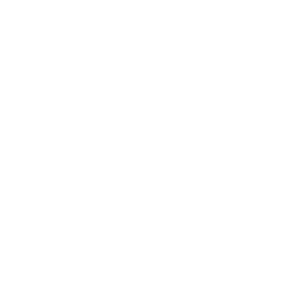 Workshop overview
Contact your account representative or email Workshops@InfoTech.com for more information.